NIOSH UPDATE
Dr. Christine Branche
Construction Fall Prevention Campaign
Goal
To provide small residential construction contractors and owners with the information, motivation, and support they need for them to create the necessary conditions for their workers to work safely at heights.
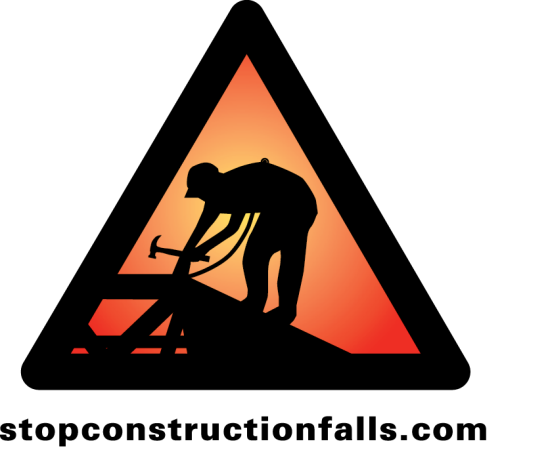 How the campaign developed
NORA Construction Sector Council-led
Campaign leaders: NIOSH, OSHA and CPWR—The Center for Construction Research and Training
Evidence-based campaign
Evaluation essential to demonstrate success
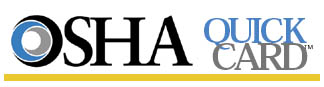 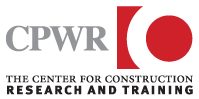 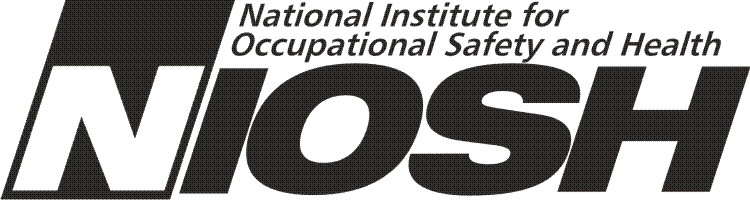 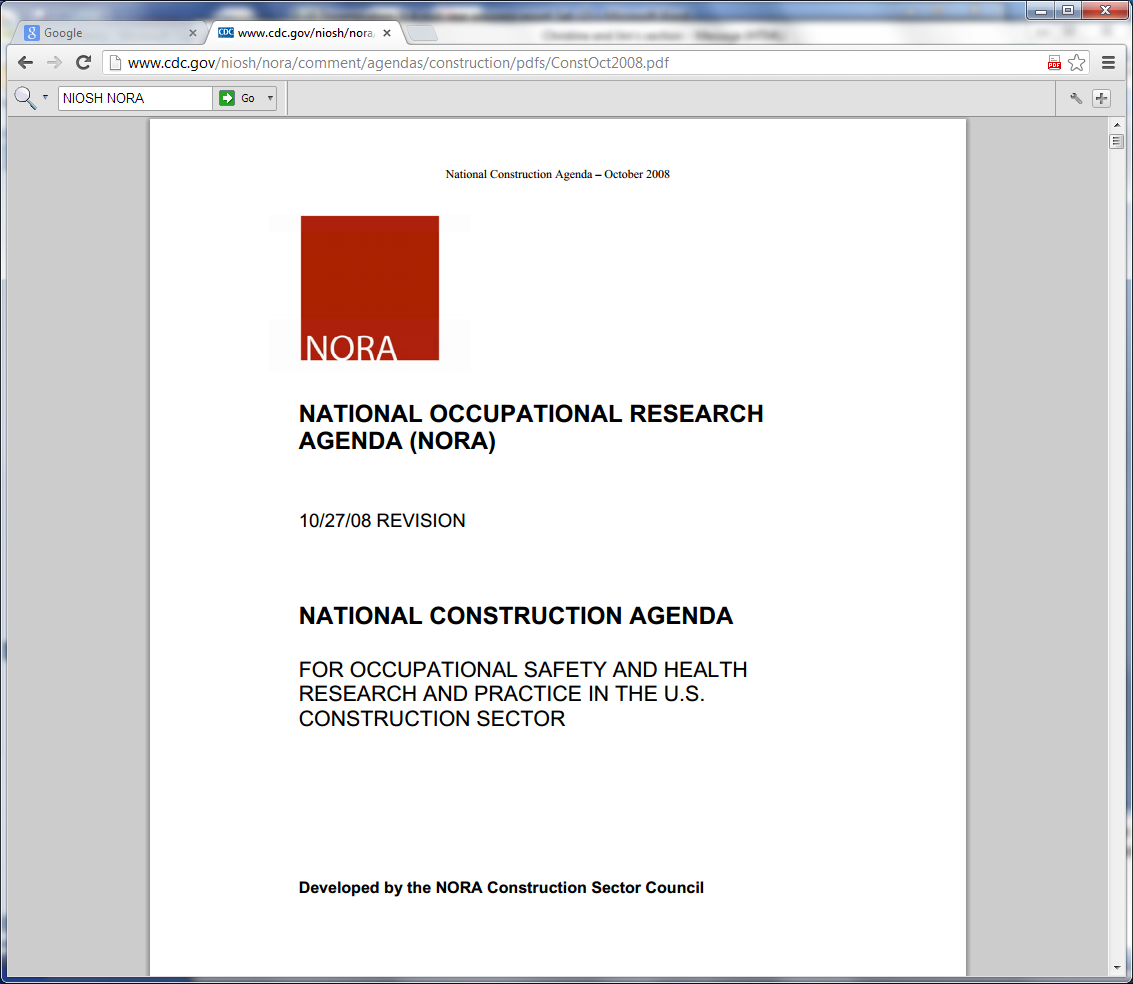 [Speaker Notes: The Campaign to Prevent Falls in Construction is a joint effort by government-labor-management effort occurring through the National Occupational Research Agenda (NORA) under the auspices of NIOSH.  We wanted to address the top cause of construction industry fatalities.]
Intended Audience
Primary: Small residential construction contractors
Secondary: Supervisors and foremen for these contractors
Tertiary: Workers for these contractors, including Spanish speakers
Why Focus on Falls?
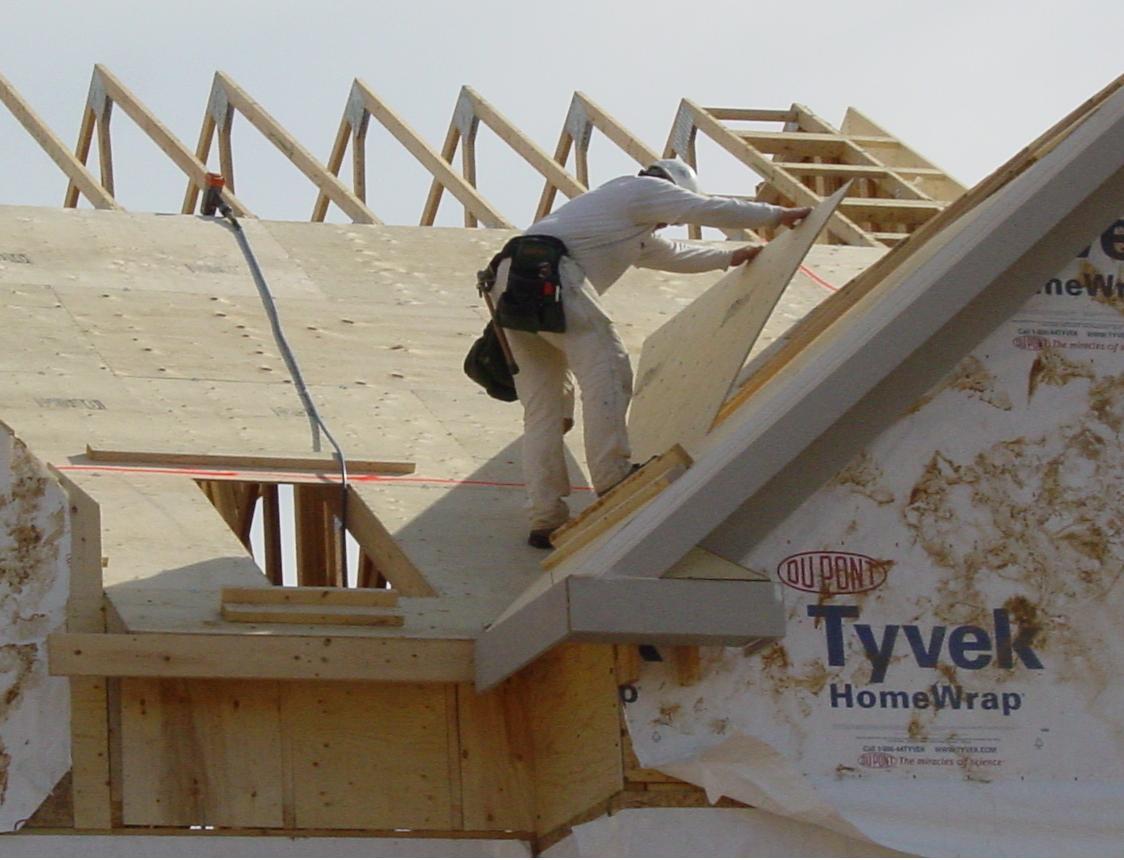 [Speaker Notes: We know that unsafe practices are happening every day. We know that because of the statistics …

And we know that falls in construction take the primary toll …]
Distribution of Leading Causes of Fatalities in Construction, 2010, All Employment
Exposure (15.7%)
Contact  with/ objects (17.6%)
Transportation (26.1%)
Source:  The Construction Chart Book, Fifth Edition, CPWR 2013 using BLS data.
[Speaker Notes: Description of chart … This information and the following charts are from The Construction Chart Book.  The fifth edition will be coming out later this month. Pete Stafford will fill you in on it during his presentation. 
NOTES of explanation: Total may not add to 100% due to rounding. “Transportation” refers to injuries involving vehicles – due to collision or other type of traffic accident, loss of control, or a sudden stop, start, or jolting of a vehicle regardless of the location where the event occurred. “Contact with objects” includes being struck by an object, struck against an object, caught in or compressed by equipment or objects, and caught in or crushed by collapsing materials. “Exposure” includes exposure to electric current; temperature extremes; air pressure changes; caustic, noxious, or allergenic substances; and harmful substances and environments. “Other” includes fires and explosions; assaults and violent acts, including self-inflicted injuries, assaults, and assaults by animals; and bodily reactions/exertion, such as when startled; and other non-classifiable events or exposures.]
Top Killers among Falls in Construction, 2008-2010, All Employment
Source:  The Construction Chart Book, Fifth Edition, CPWR 2013 using BLS data.
This research was conducted with restricted access to Bureau of Labor Statistics (BLS) data.  The views expressed here do not necessarily reflect the views of the BLS.
[Speaker Notes: Data in graphic:  Causes of fatalities from falls in construction, 2008-2010 total, All employment

The largest fall fatality hazards:
Roofs		~1/3rd
Ladders	nearly a quarter
Scaffolds	about 15%

These 3 issues combined account for roughly 2/3 of all fatal falls in construction.
“Other” causes include jump to a lower level; fall on the same level; fall to a lower level unspecified; and fall down stairs or steps. Total may not add to 100% due to rounding.]
Top Causes of Nonfatal Injuries from Falls resulting in Days Away from Work in Construction, 2010, Private, Wage & Salary workers
Other (20.9%)
On same level (39.5%)
From scaffold (3.6%)
From roof (7.3%)
From ladder (22.9%)
Fatalities from Falls in Construction, by Establishment Size, 2008-2010, Wage & Salary Workers
Source:  The Construction Chart Book, Fifth Edition, CPWR 2013 using BLS data.
This research was conducted with restricted access to Bureau of Labor Statistics (BLS) data.  The views expressed here do not necessarily reflect the views of the BLS.
[Speaker Notes: One reason we are reaching out to small contractors may be obvious when you see this chart. More than half of all fatal falls occur among employees of small contractors, or companies having 10 or fewer employees. This was disproportionally high, given that fewer than 30% of construction workers were employed in establishments of this size.  Hence our focus on small residential contractors as the primary target audience.]
Construction Fall Fatalities
Source:  BLS CFOI  Data
[Speaker Notes: Why we need a fall prevention campaign for construction. 
FALLS ARE THE LEADING CAUSE OF DEATH IN CONSTRUCTION.  In 2010, there were 255 fall fatalities and 10,000 injuries.  Falls have consistently accounted for a large proportion of fatalities and about 10,000 non-fatal injuries in construction over time. These injuries and deaths are preventable.  

The fall prevention campaign focuses on raising employee awareness of common fall hazards in construction with the message Safety Pays - Falls Cost, and how falls from roofs, ladders, scaffolds  (the three leading causes of fall fatalities in construction) can be prevented and lives can be saved through three simple steps for contractors: Plan, Provide and Train. 
PLAN ahead to get the job done safely.
PROVIDE the right equipment
TRAIN everyone to use the equipment safely
 
Note: Falls from roofs, ladders and scaffolds accounted for approximately 74% of all fall fatalities in 2010]
Number of Serious Violations - FY 2010
Most Frequently Cited Serious Violationsin Construction
Fall protection – Residential construction 6’ or more
Portable ladders 3 feet above landing surface
Fall protection - Unprotected sides & edges
Head protection
Fall hazards training program
Standard & Subpart - 1926.
Eye & face protection
Aerial Lifts - Body belt and lanyard
Scaffolds - Fall protection
Scaffolds - Access
Scaffolds - Platform construction
[Speaker Notes: Eight of these ten leading serious violations are related to falls and fall protection.]
Fall Prevention Campaign – 
Our Messages
PLAN ahead to get the job done safely
PROVIDE the right equipment
TRAIN everyone to use the equipment safely
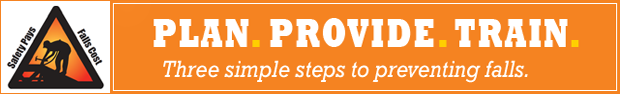 … because Safety Pays Falls Cost
[Speaker Notes: Our research shows the main causes of fall deaths and injuries, but so too does research pave the way to solutions …

PLAN ahead to get the job done safely
PROVIDE the right equipment for the task at hand
TRAIN everyone to use the equipment safely
 
In this way, safety pays, falls cost.]
Construction Falls Prevention Campaign
National two-year campaign launched on Workers’ Memorial Day 2012 by 
Department of Labor Secretary Hilda Solis
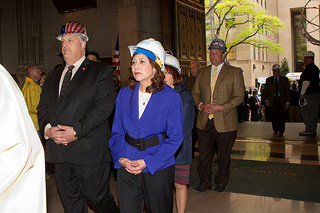 DOL Secretary Hilda Solis enters St. Patrick's Cathedral for the 5th Annual Construction Workers Memorial Mass in NYC in April 2012.
[Speaker Notes: Explain launch in 2012 …. See slide.
On Workers’ Memorial Day, April 28, 2013, we will begin the second year of the campaign. We will continue to add to our websites and to provide contractors and trainers with clear fall prevention information that’s been vetted by professionals.]
Construction Falls Prevention Campaign
2015 will be the 4th year of the campaign!
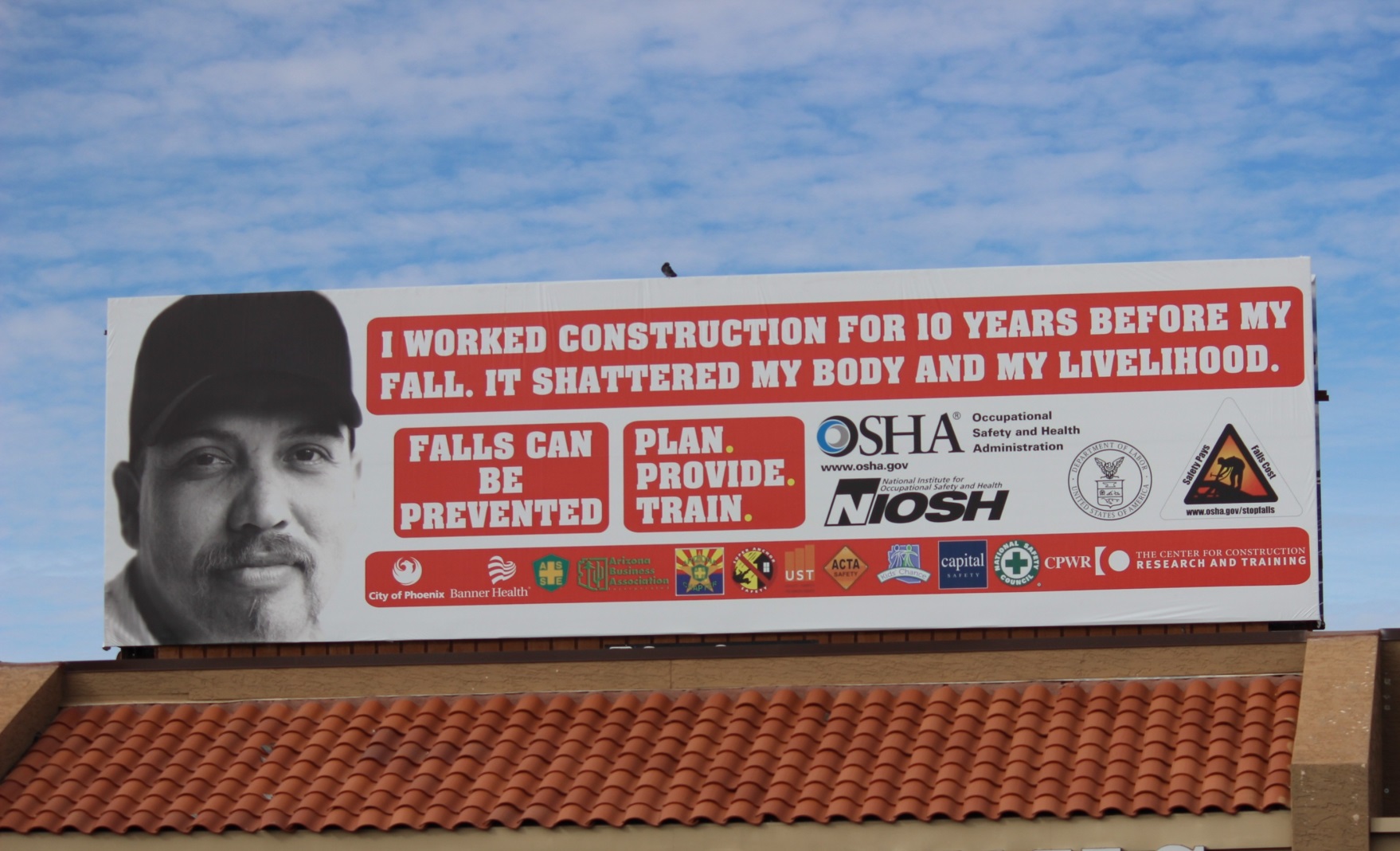 Photo source: Arizona Chapter National Safety Council
[Speaker Notes: Explain launch in 2012 …. See slide.
On Workers’ Memorial Day, April 28, 2013, we will begin the second year of the campaign. We will continue to add to our websites and to provide contractors and trainers with clear fall prevention information that’s been vetted by professionals.]
Websites
OSHA
PLAN. PROVIDE. TRAIN. Safety Pays. Falls Cost.
CPWR
National Fall Prevention Campaign Website
www.stopconstructionfalls.com
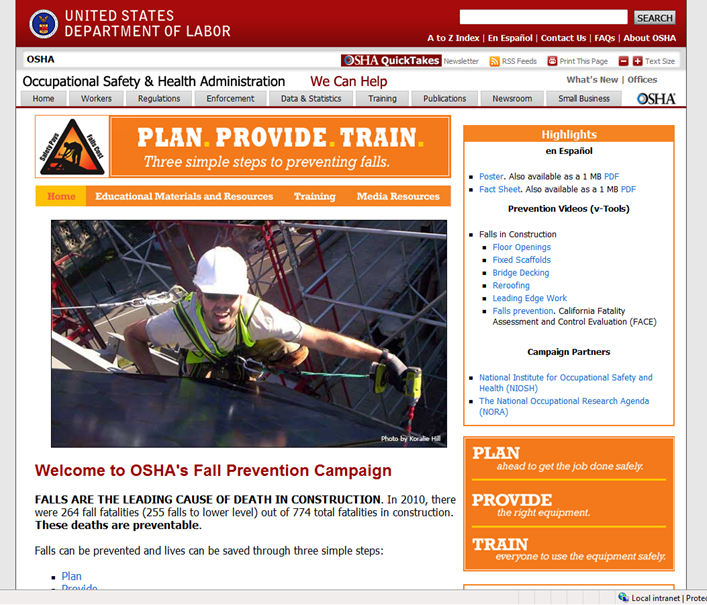 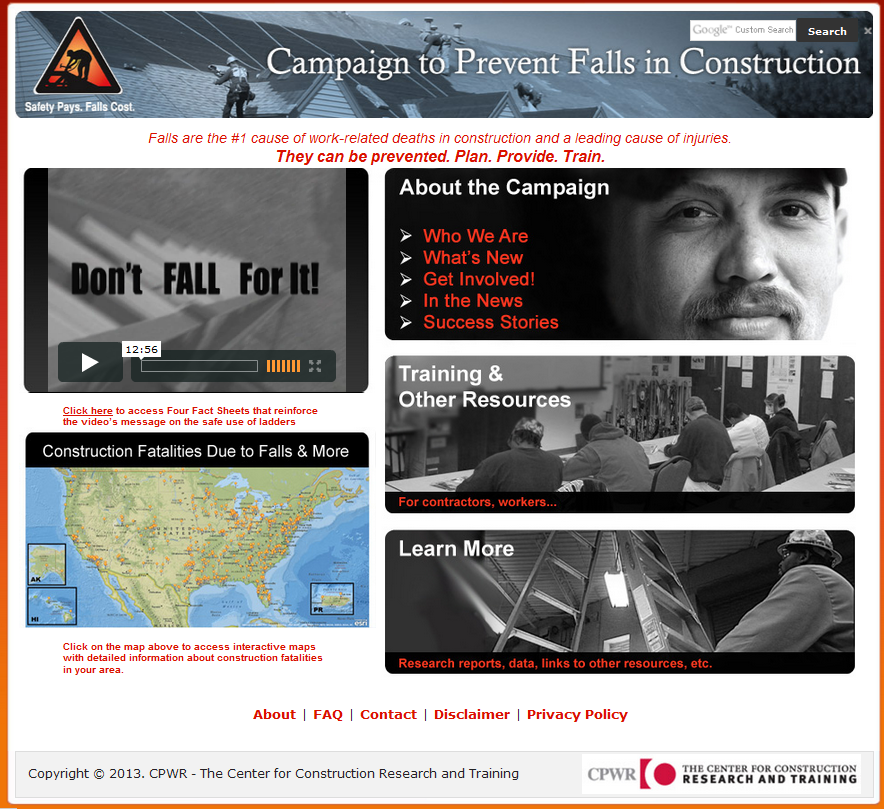 [Speaker Notes: Our campaign’s focus for information is online through several websites …

Posters and materials can be ordered for free through the OSHA website. All the information found on Stop Construction Falls.com is free. 

Redundancy of posted information across these websites.]
NIOSH 2014 Campaign Products
MMWR Announcement on the National Safety Stand-Down to Prevent Falls in Construction in support of the national campaign to prevent construction falls
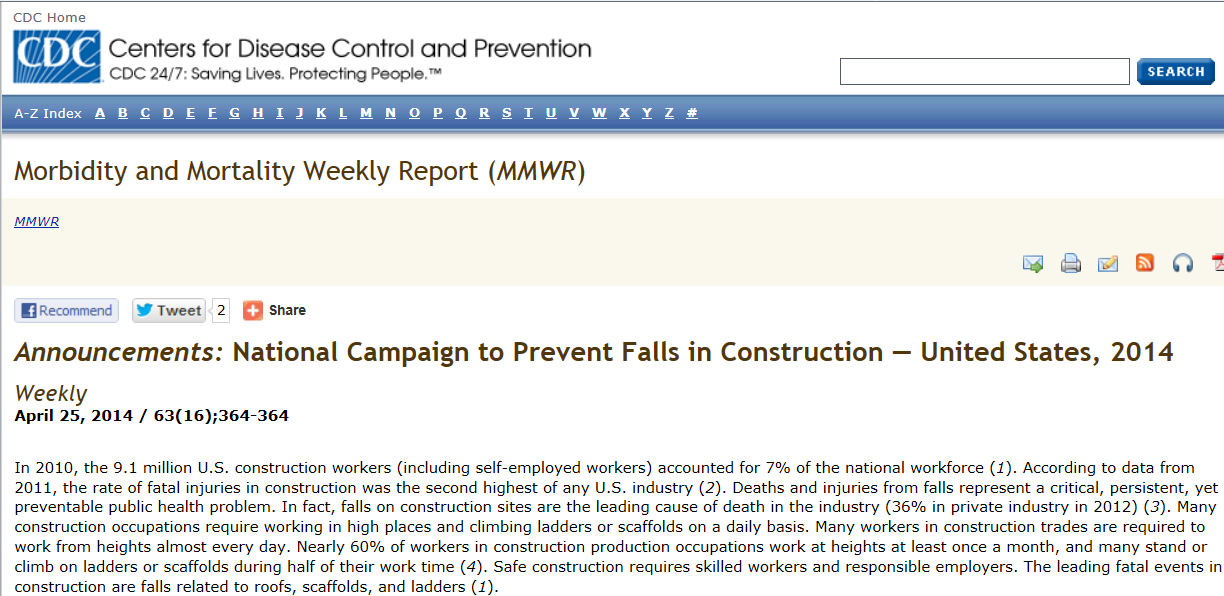 NIOSH video: “A construction framer talks about protecting his crew from falls”  at http://youtu.be/MFthzInDdLQ
NIOSH Directory of Construction Resources
http://www.cdc.gov/niosh/construction/ 
Twitter
http://twitter.com/NIOSHConstruct


Christine Branche
NIOSH Construction Program Manager|202-245-0625|cbranche@cdc.gov
The findings and conclusions in this presentation have not been formally disseminated by the National Institute for Occupational Safety and Health and should not be construed to represent any agency determination or policy.
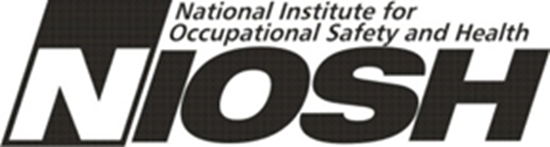 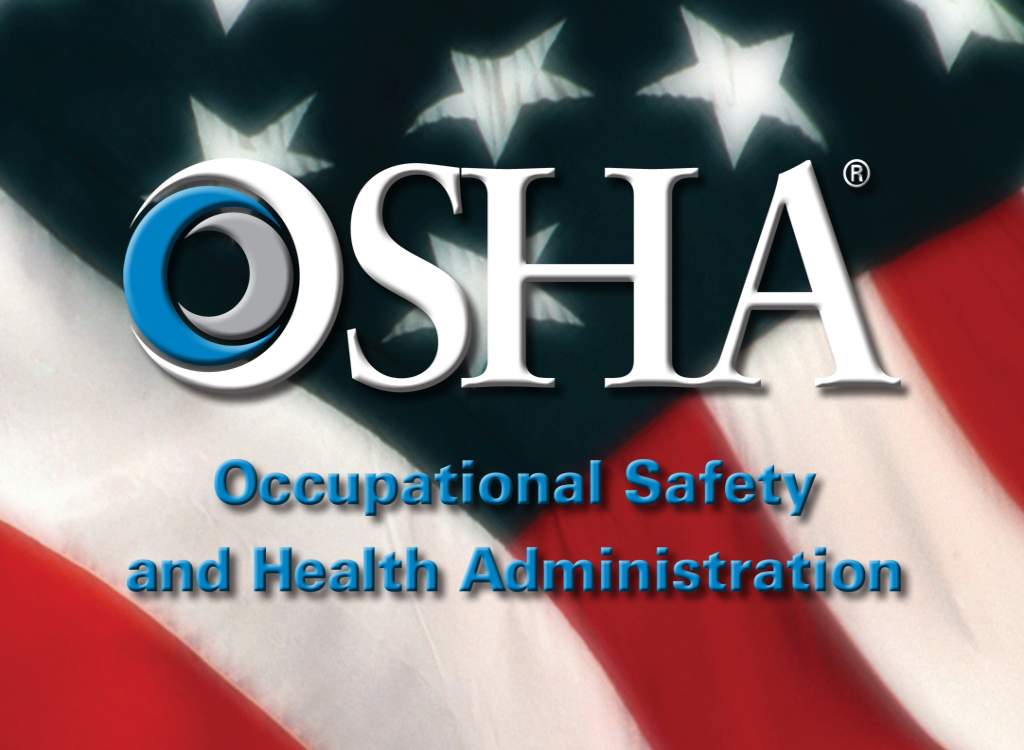 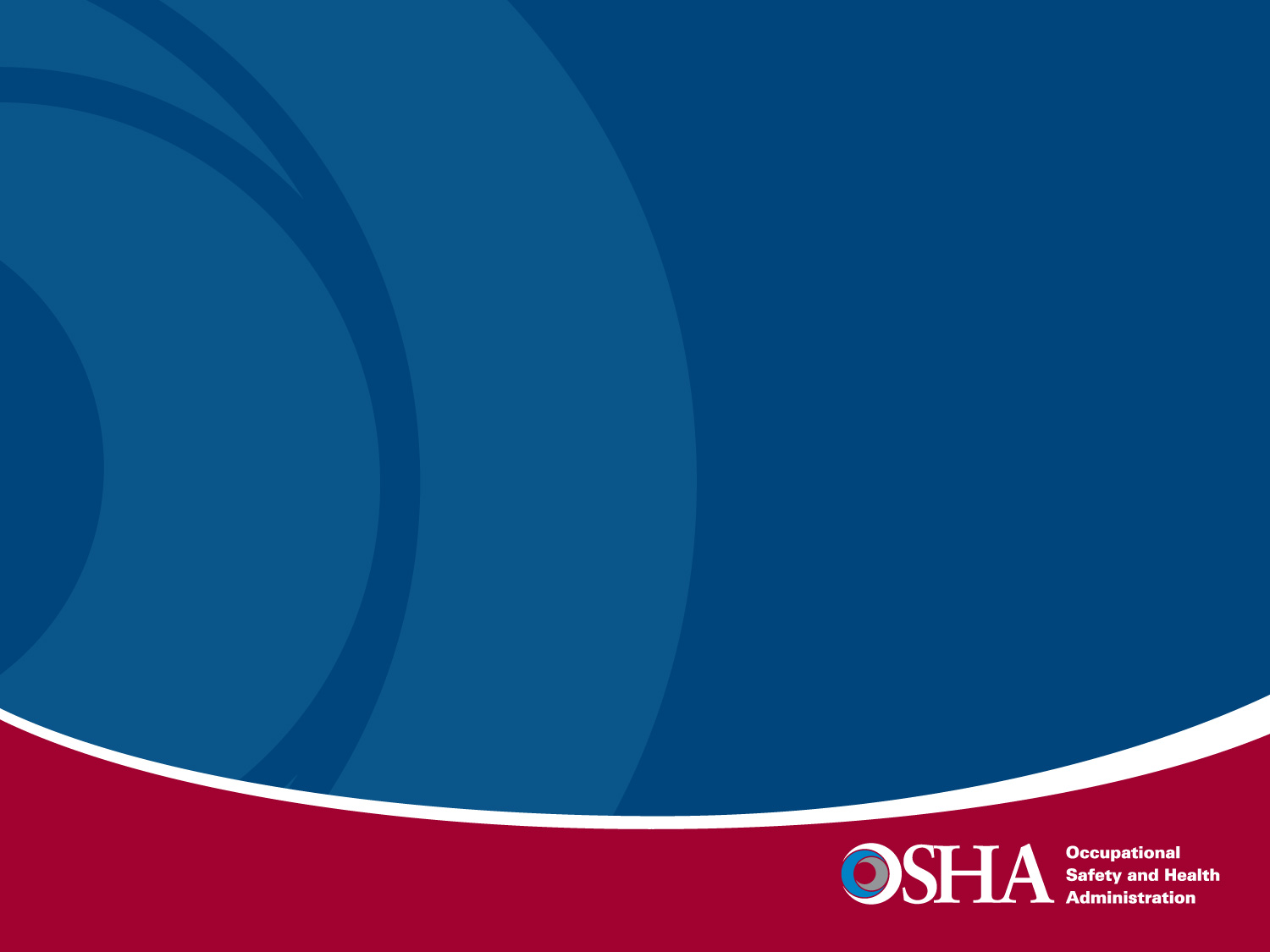 Stand Tall, Stand Proud and Stand-Down for Fall Safety!
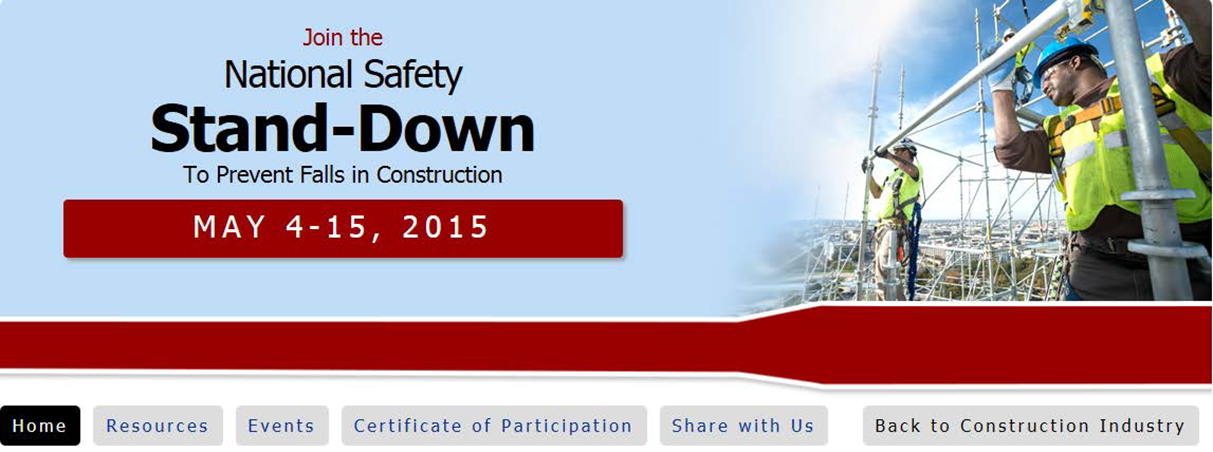 Jim Maddux
Directorate of Construction
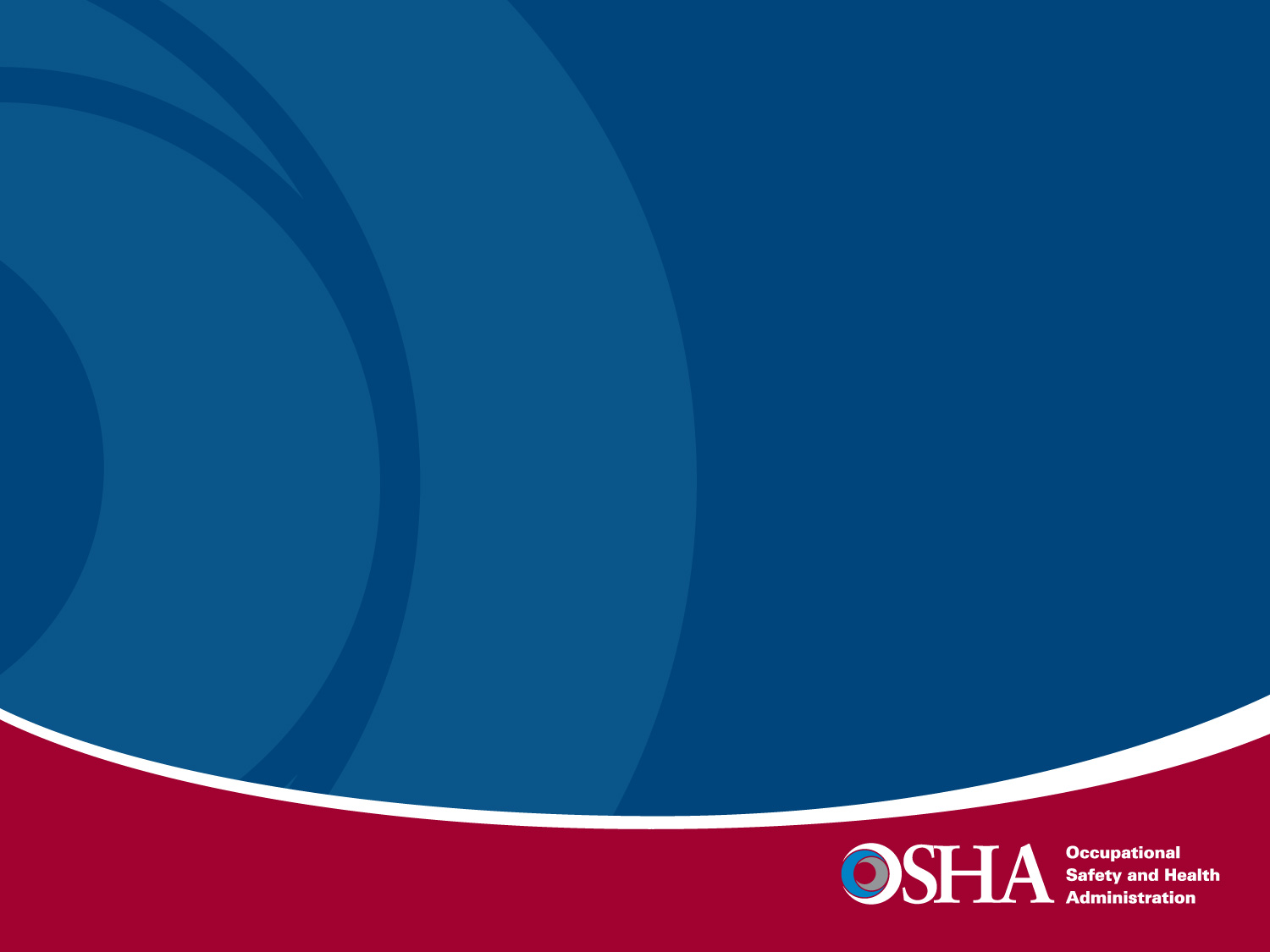 2014 National Stand-Down
First ever
It was a tremendous success.
Over 1 million workers in all 50 states and internationally participated.
Approximately 5,000 “Certificates of Participation” were issued.
Nearly 50% issued to stand-downs with 25 workers or less.
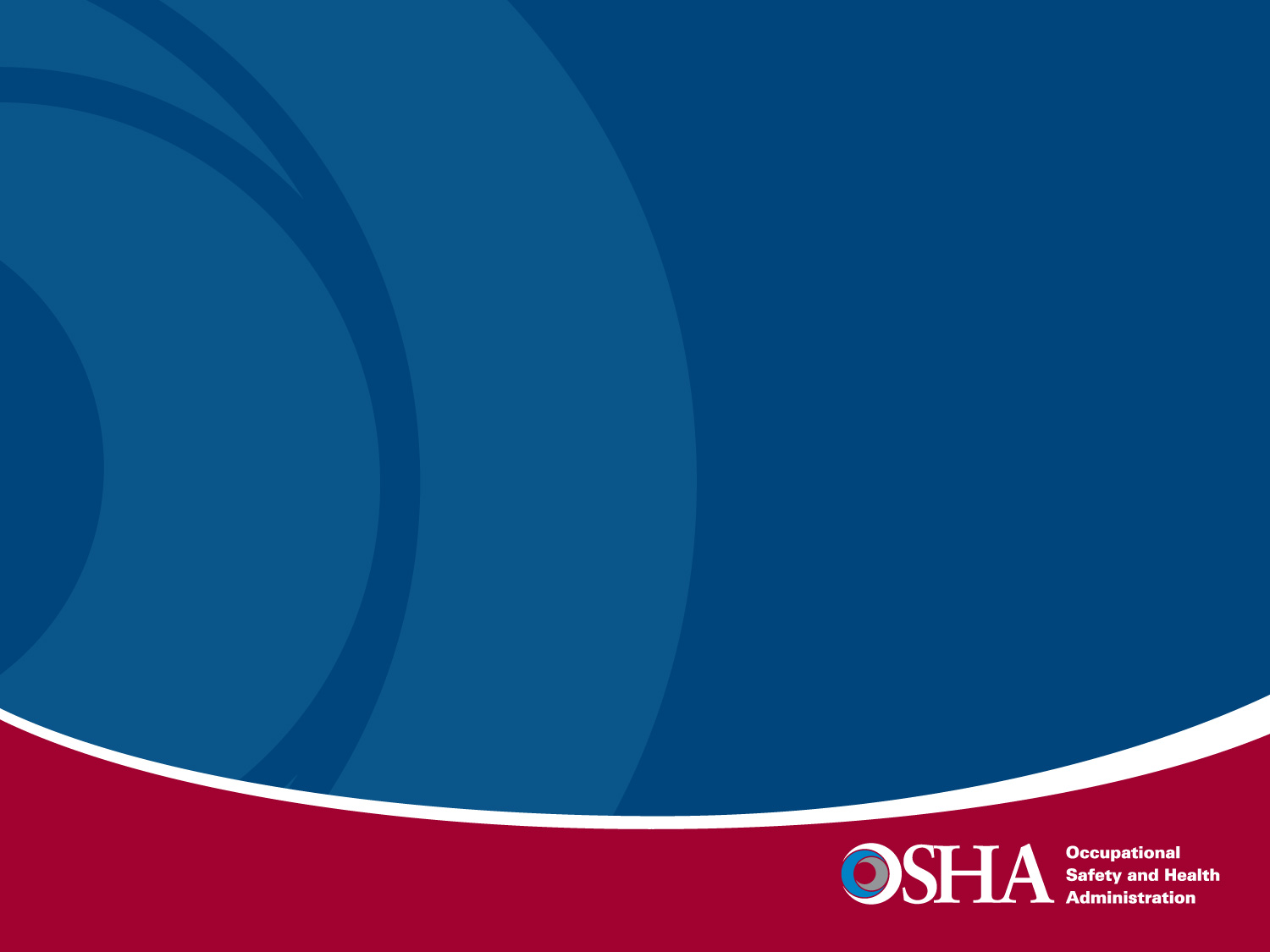 2014 National Stand-Down
Over 150 public events were held across the country.
Over 50,000 workers participated in stand-downs outside the United States.
First certificate issued was to a company in Oman.
650,000 US Air Force active duty, reserves and civilian personnel participated.
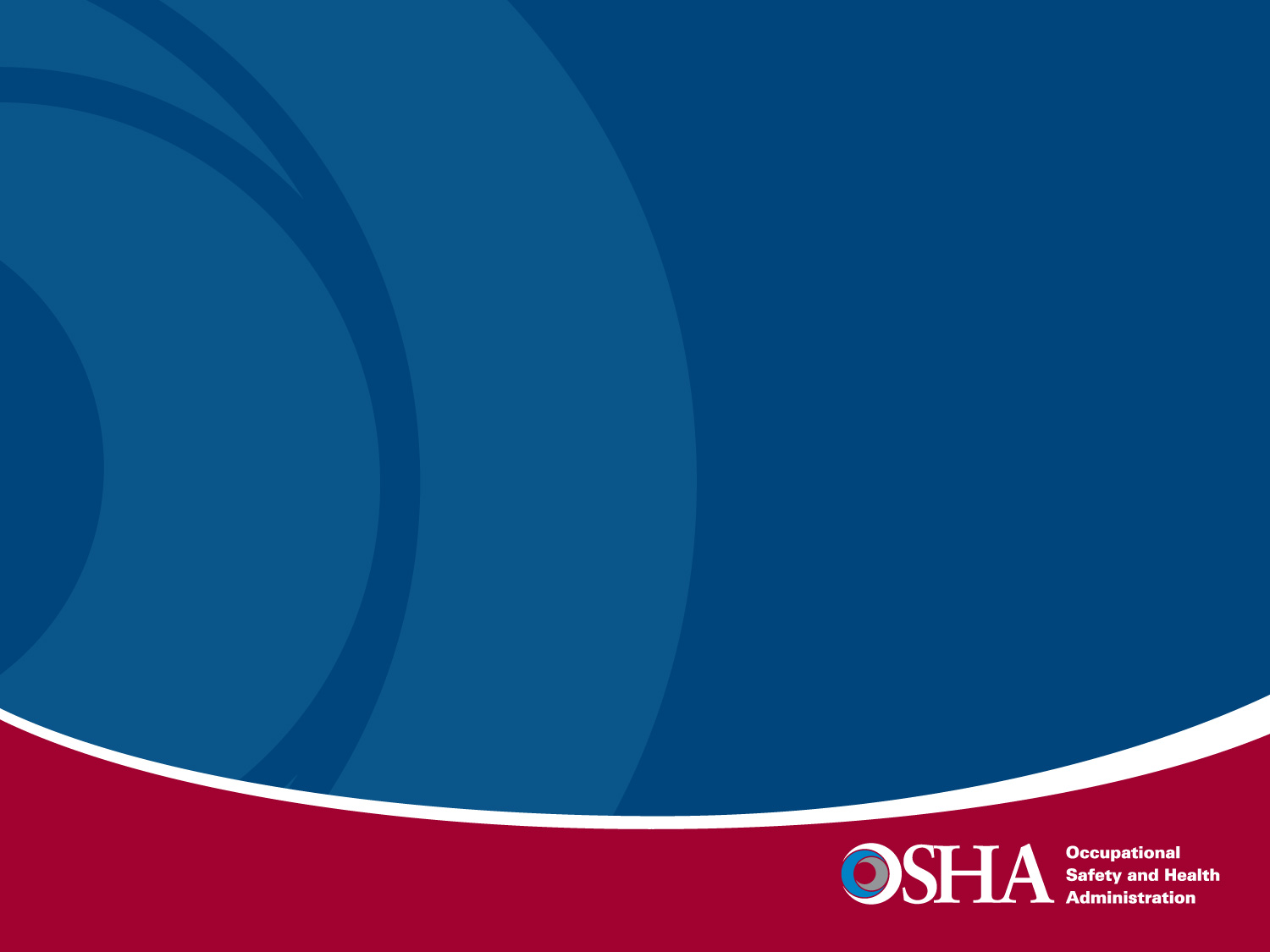 2015 National Stand-Down May 4-15, 2015
Last year’s successes lead OSHA to extend the Stand-Down into a two-week event.
First week will coincide with:
National Construction Safety Executive’s Safety Week events.
ASSE’s NAOSH Week.
Goals
Reach over 3 million workers.
Over 20,000 individual Stand-Downs.
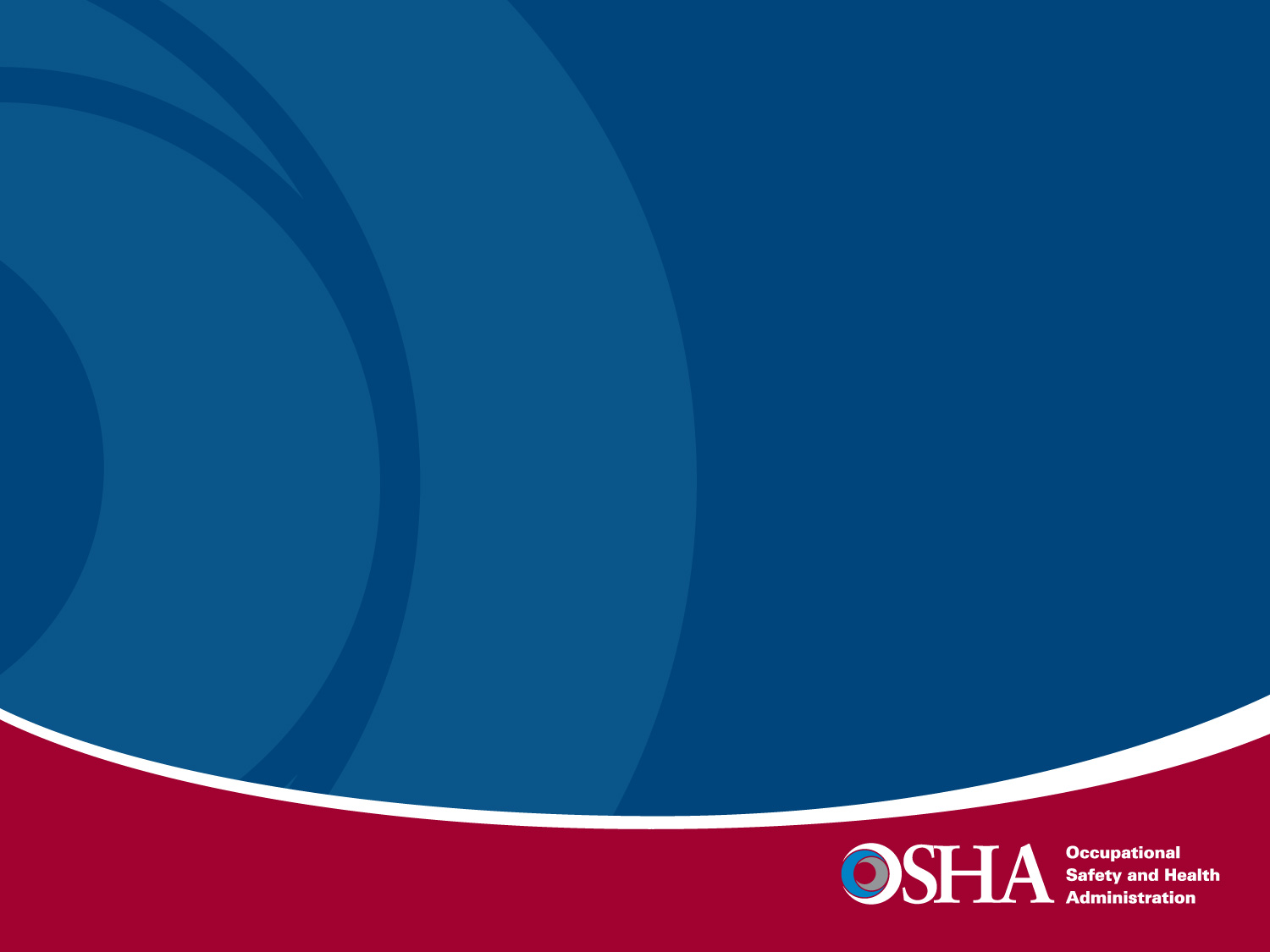 How do You Hold a Stand-Down?
Companies conduct a Safety Stand-Down by stopping work and providing a focused toolbox talk on: Ladders, Scaffolds or Roofs
Equipment inspections
Whatever works in your situation
Stand-Down events can be listed on the OSHA webpage if they are “free” and open to the “public”.
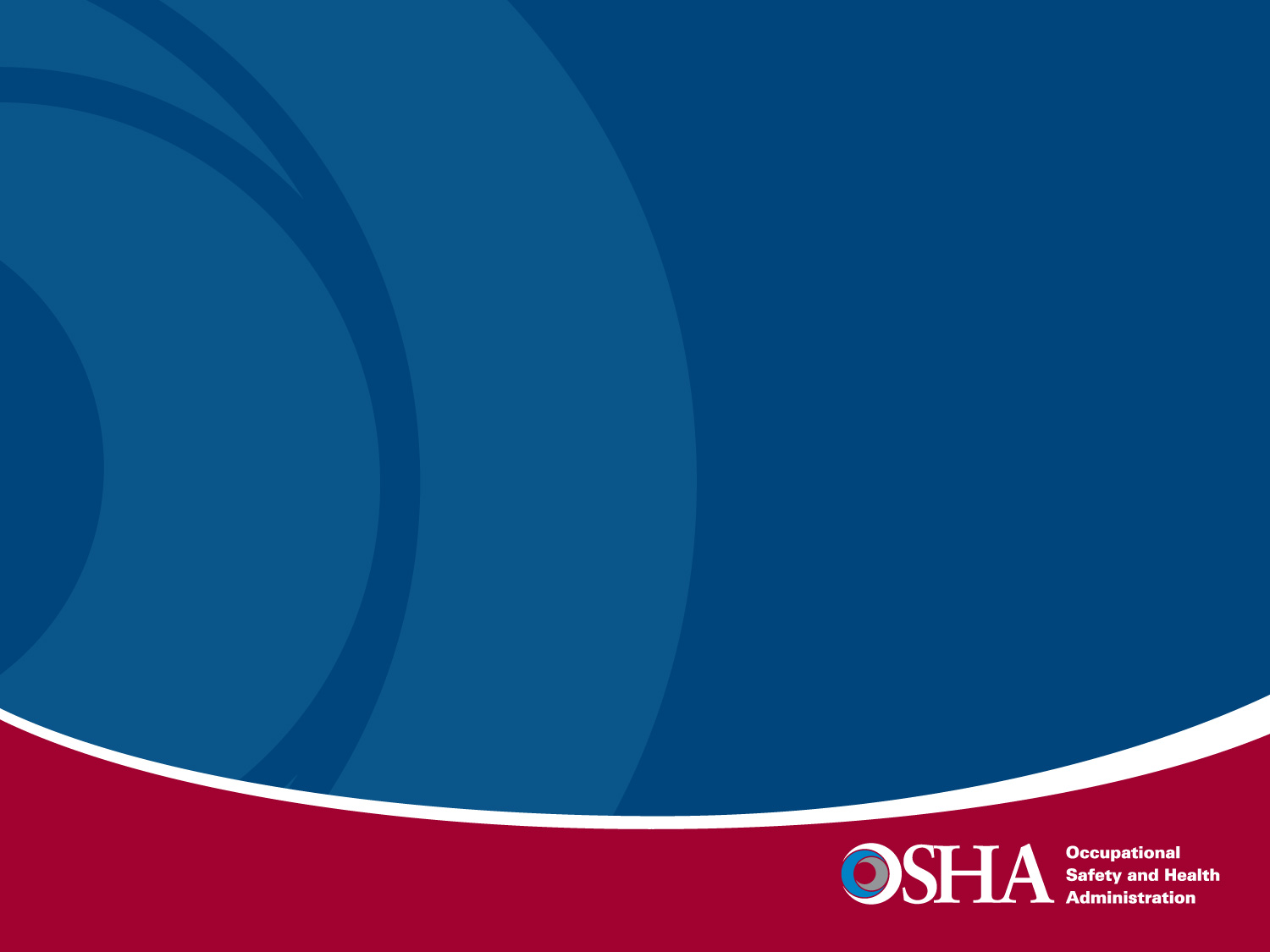 OSHA Stand-Down Resources
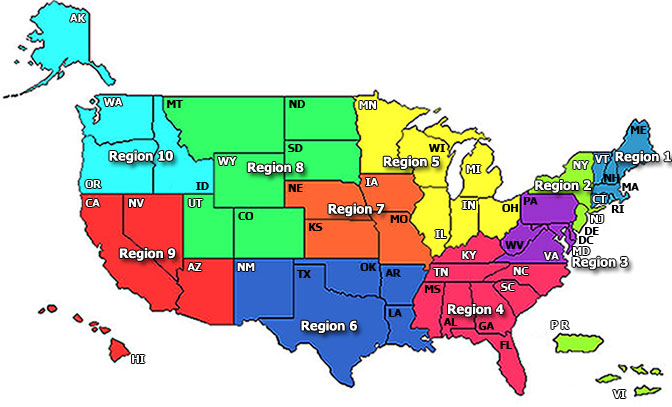 http://www.osha.gov/StopFallsStandDown
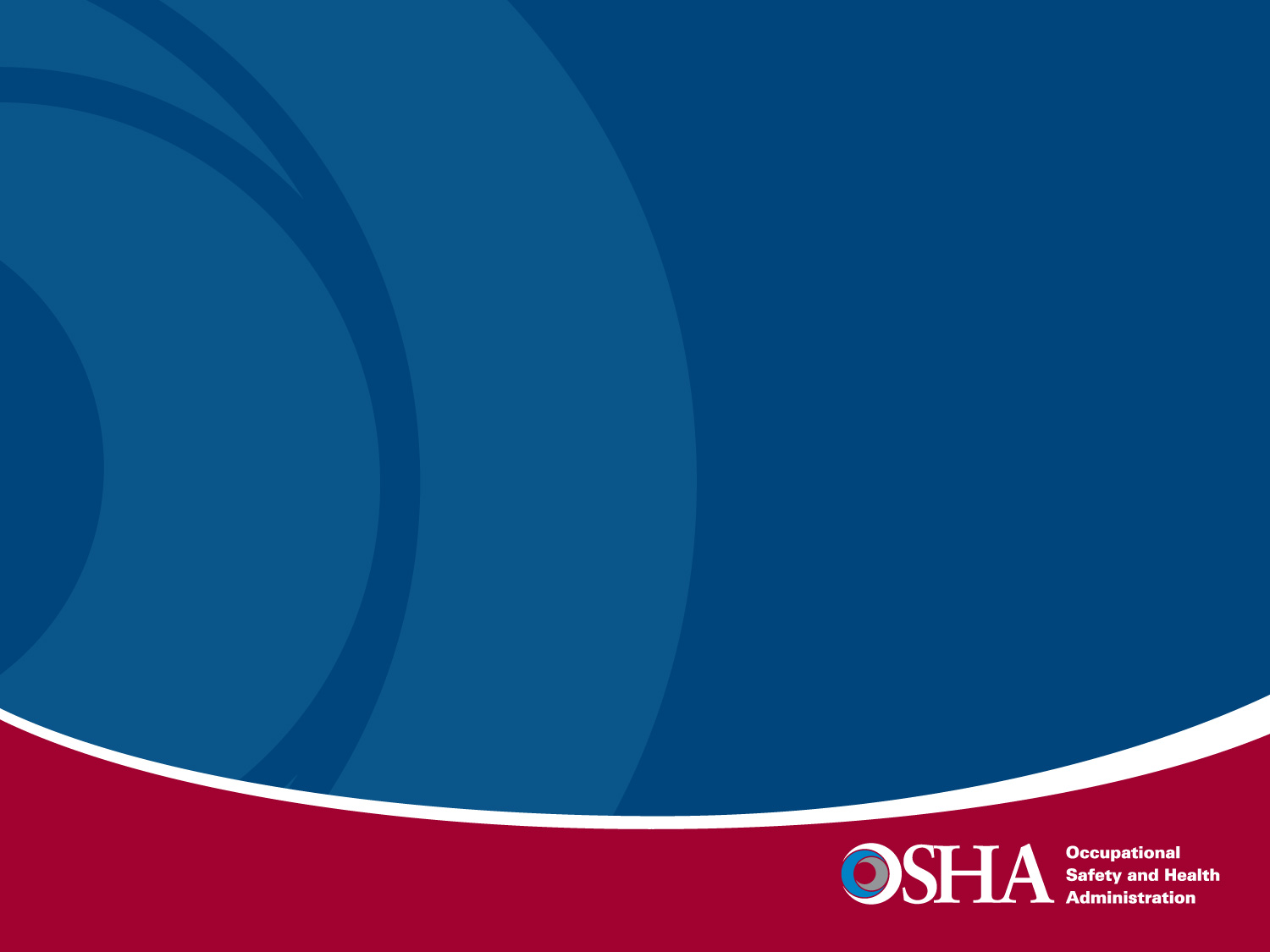 OSHA Stand-Down Resources
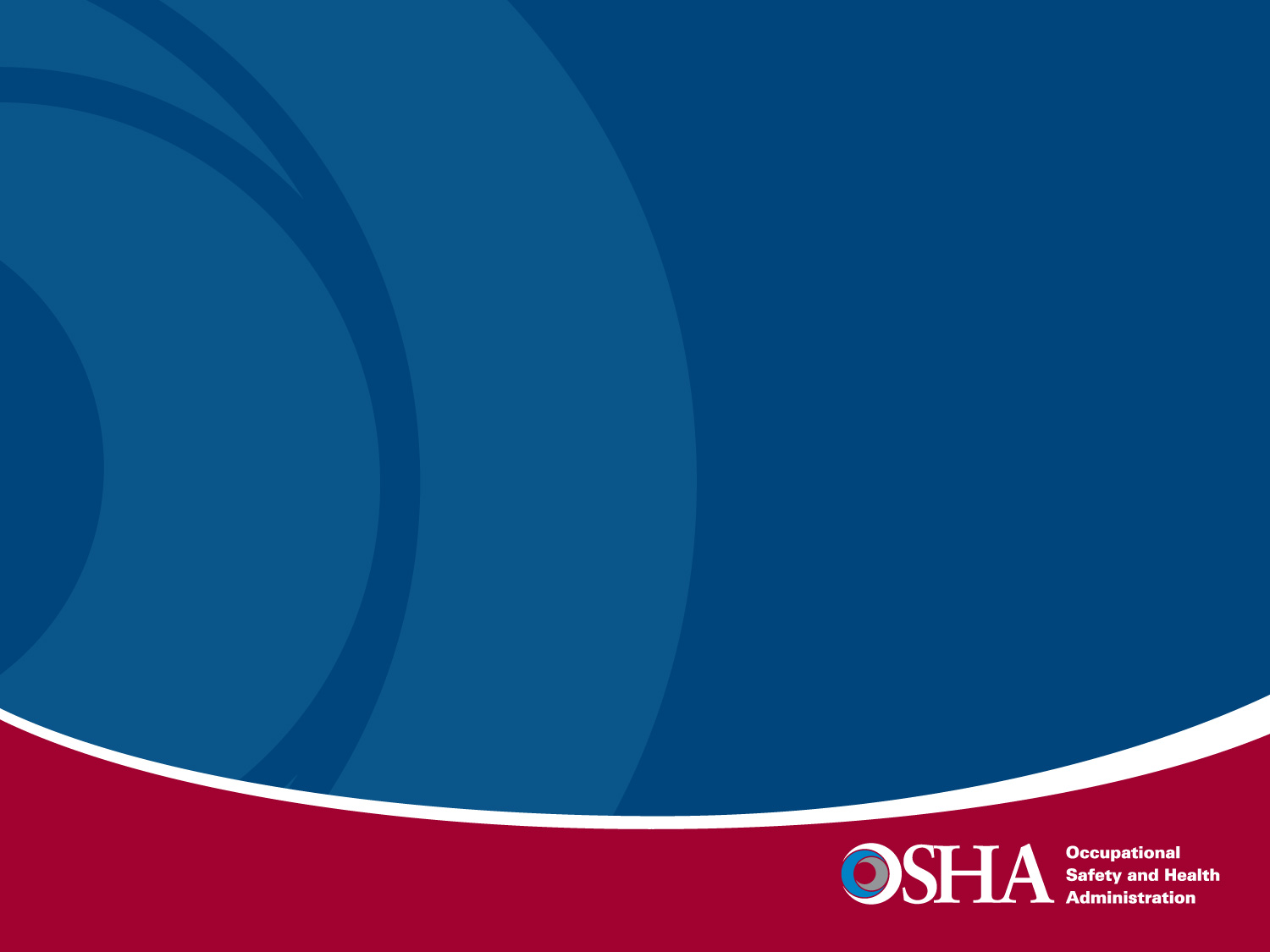 OSHA Stand-Down Resources
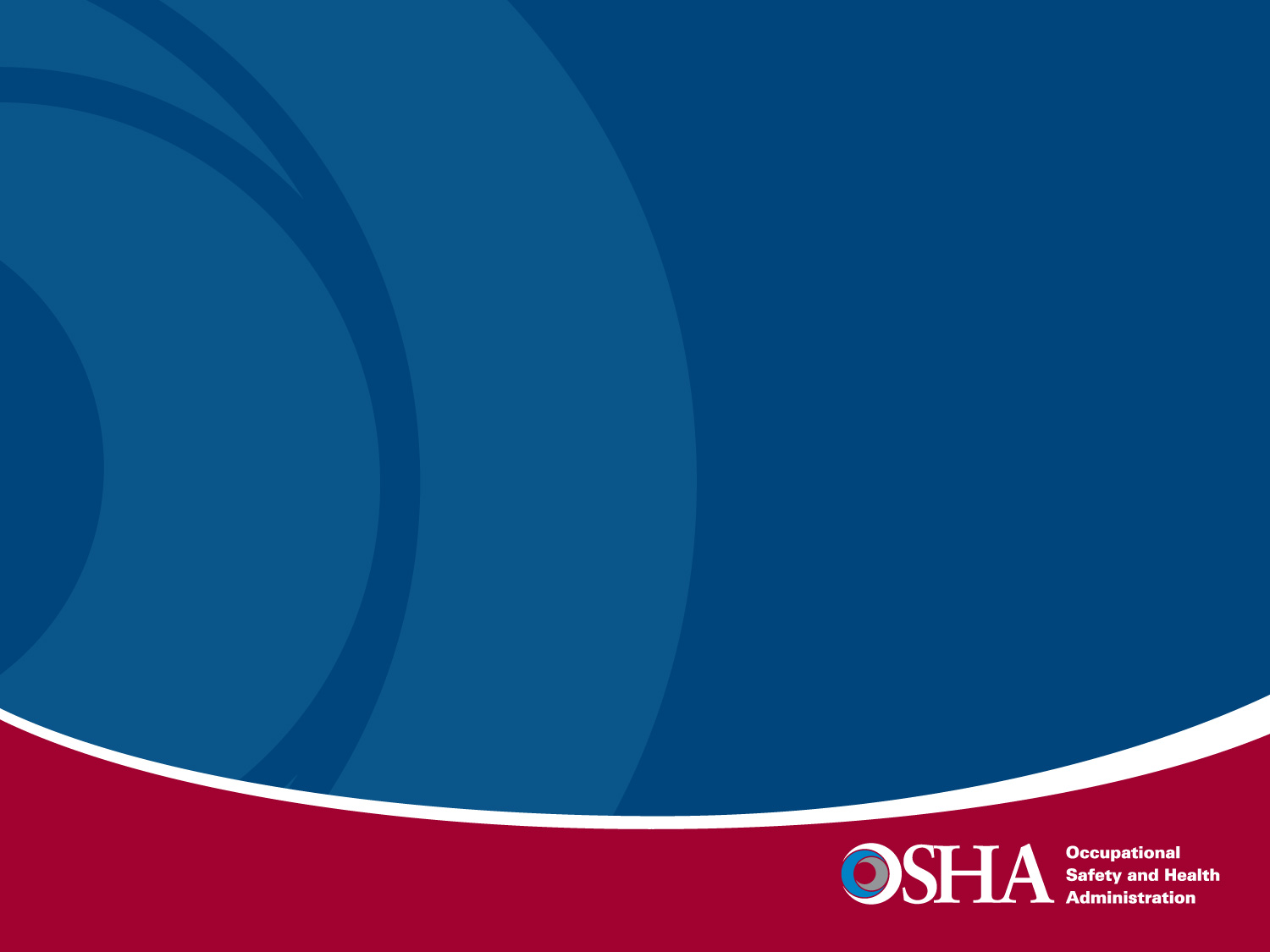 OSHA Stand-Down Resources
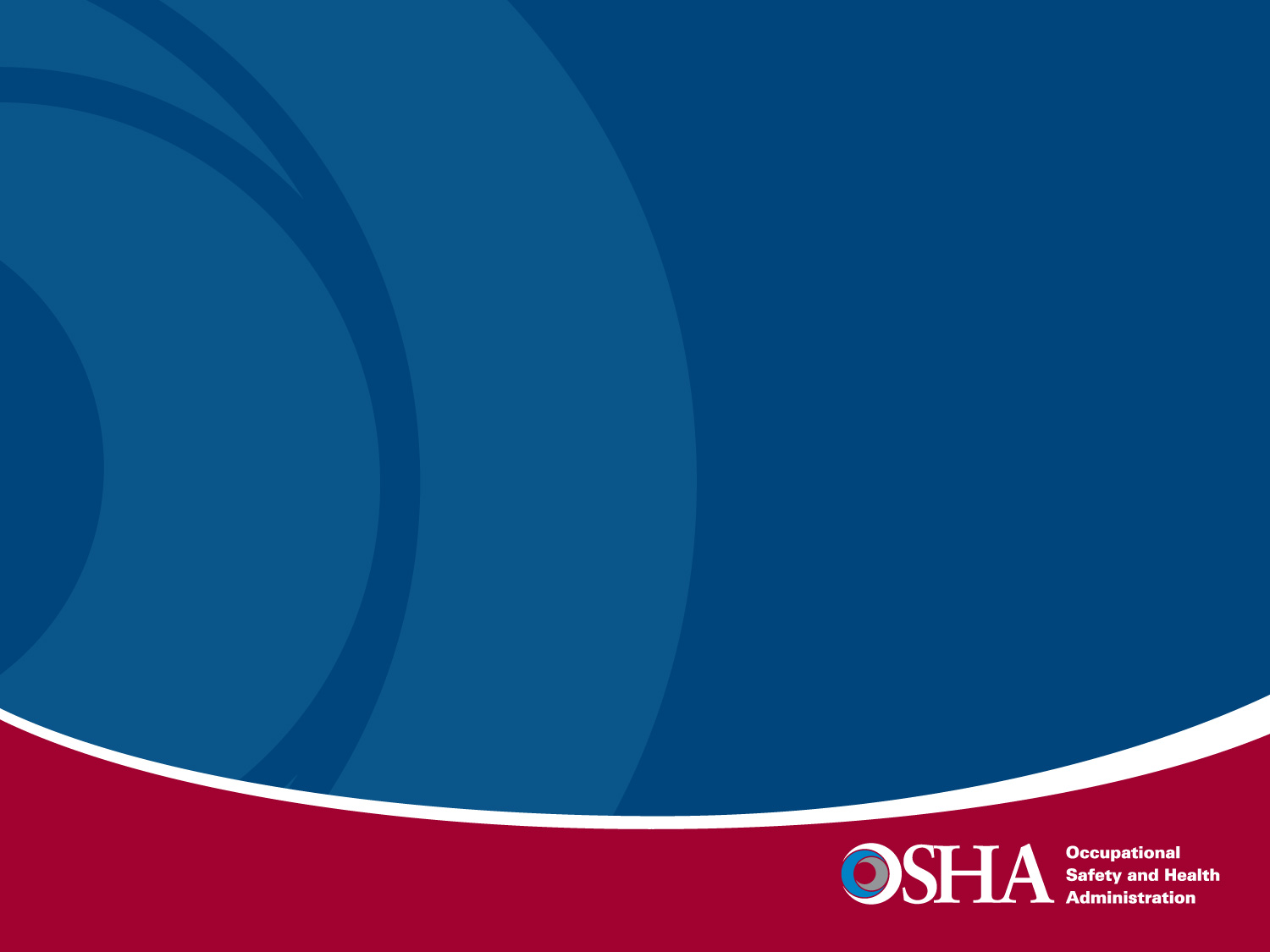 After the Stand-Down
Receive a “Certificate of Participation” for holding a Stand-Down.
Secretary of the Department of Labor saying thank you for participating.
Go to the Stand-Down certificate webpage after your stand-down, complete a short survey, then print your certificate.
Share your stand-down experience and pictures with us for possible posting on the webpage
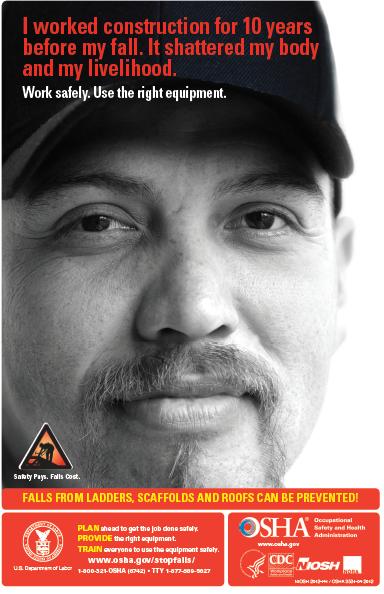 Falls Can BePrevented
PLAN ahead to get the job done safely.

PROVIDE the right equipment

TRAIN everyone to use the equipment safely
[Speaker Notes: Other outreach materials: 
Fact sheets, videos, and other outreach material available on OSHA’s website, and from OSHA regional offices.  

Poster and Fact sheet has a white space to place company logos to personalize if they wish. 

On behalf of the Agency, we invite you to join in this effort by helping to reach workers and employers in your shop with the resources you will find on OSHA’s dedicated website which will be available by the kick-off. OSHA plans to continue to add new information and tools to this page throughout the year.]
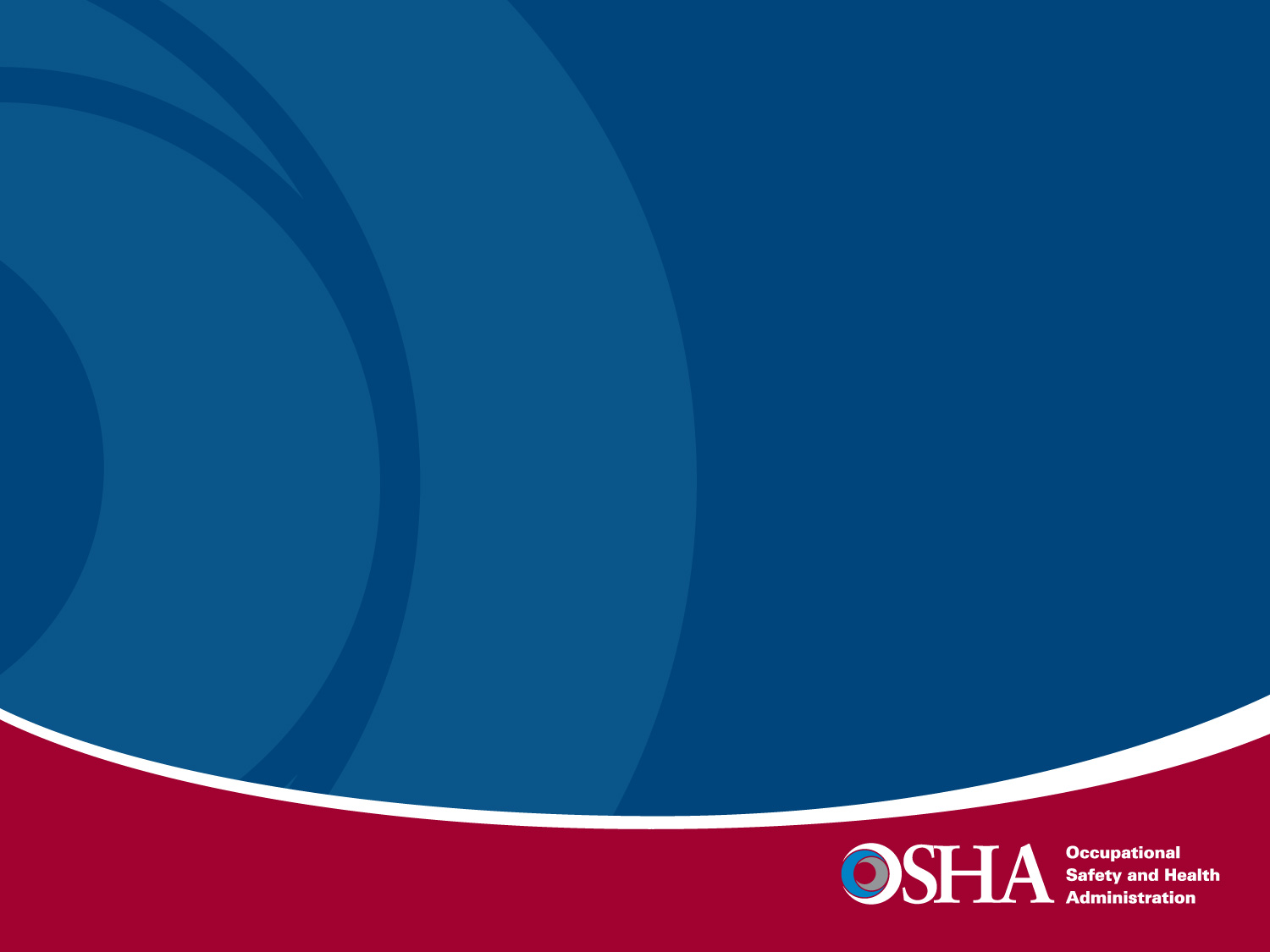 What You and Your Locals Can Do
Put up posters in the locals

Work with your employers and encourage them to hold stand-downs

Organize events
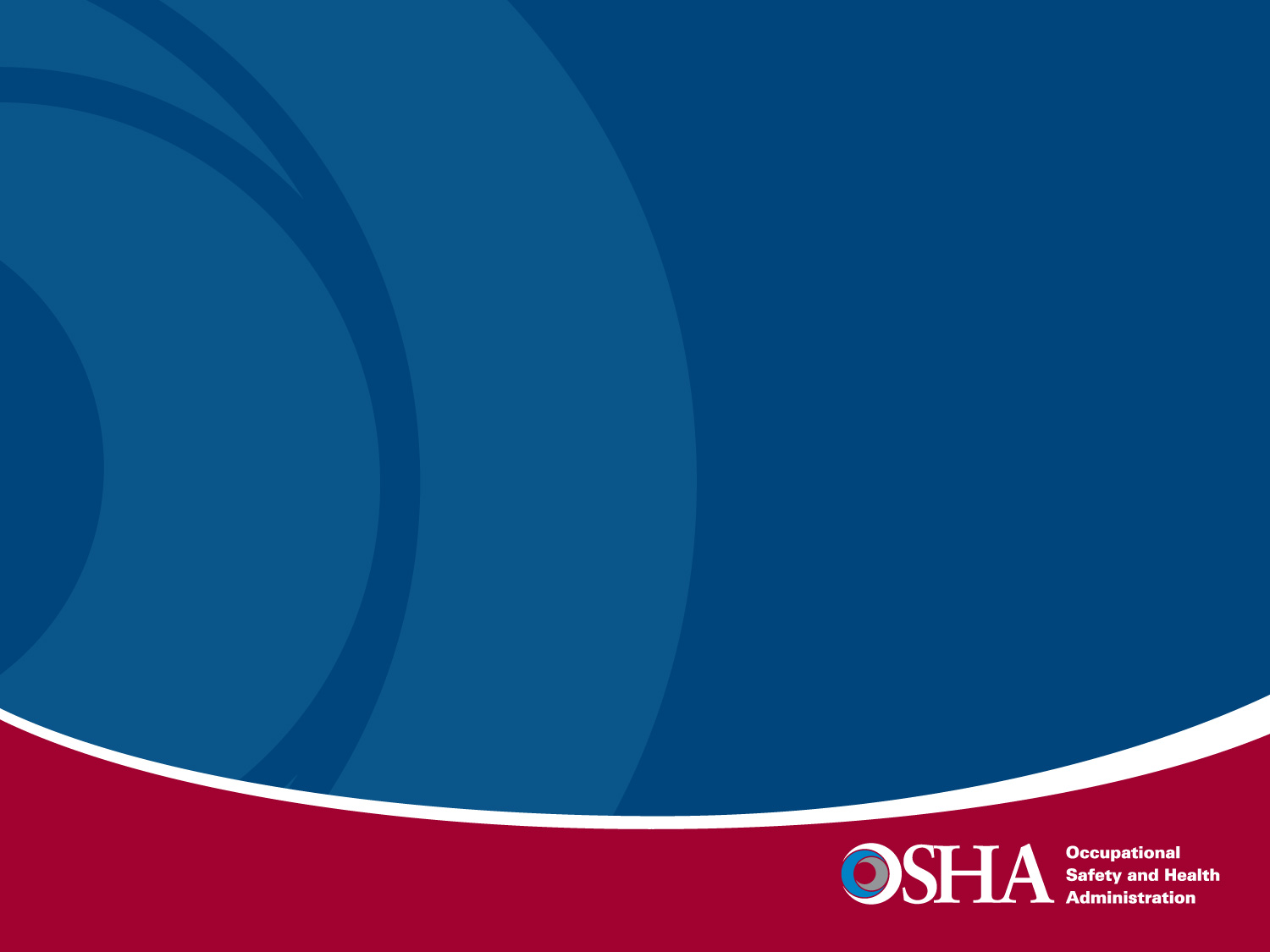 What You and Your Locals Can Do
Get publicity, local newspaper articles

Get a Stand-Down certificate 

Share your stand-down experience and pictures with us for possible posting on the webpage
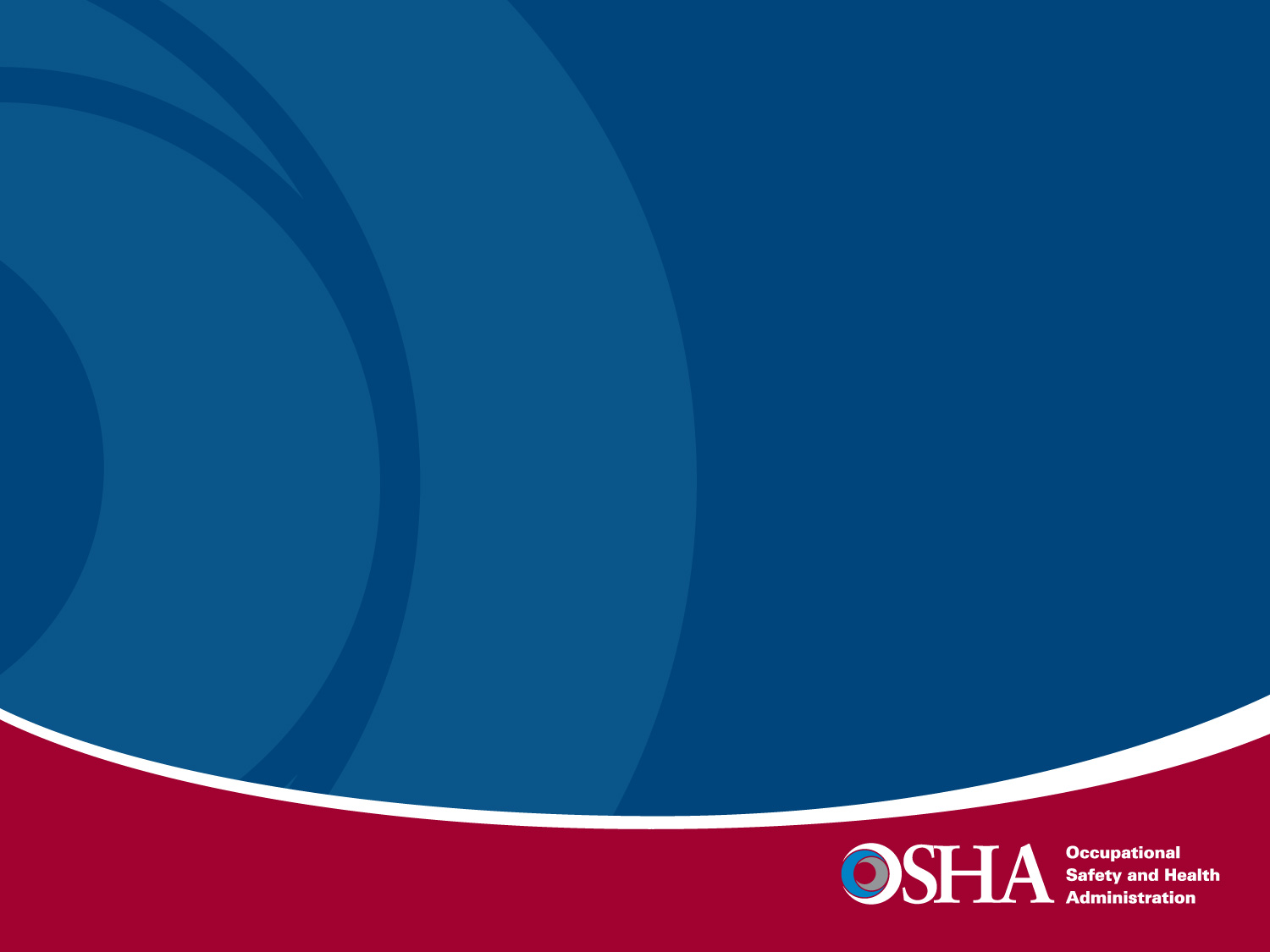 ?
CPWR UPDATE
Chris Trahan
Stand-Down 10-Day Plan
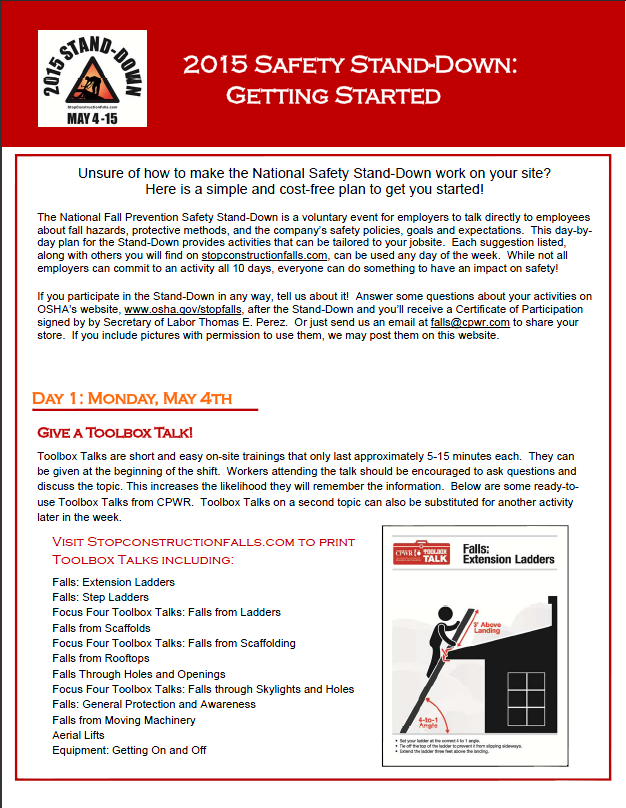 Print formatted PDF:
http://stopconstructionfalls.com/wp-content/uploads/2015/03/2015-Stand-Down-10-Day-Plan.pdf

Webpage:
http://stopconstructionfalls.com/?page_id=1831
Hardhat Stickers
Email falls@cpwr.com to order.
Register Your Events with OSHA
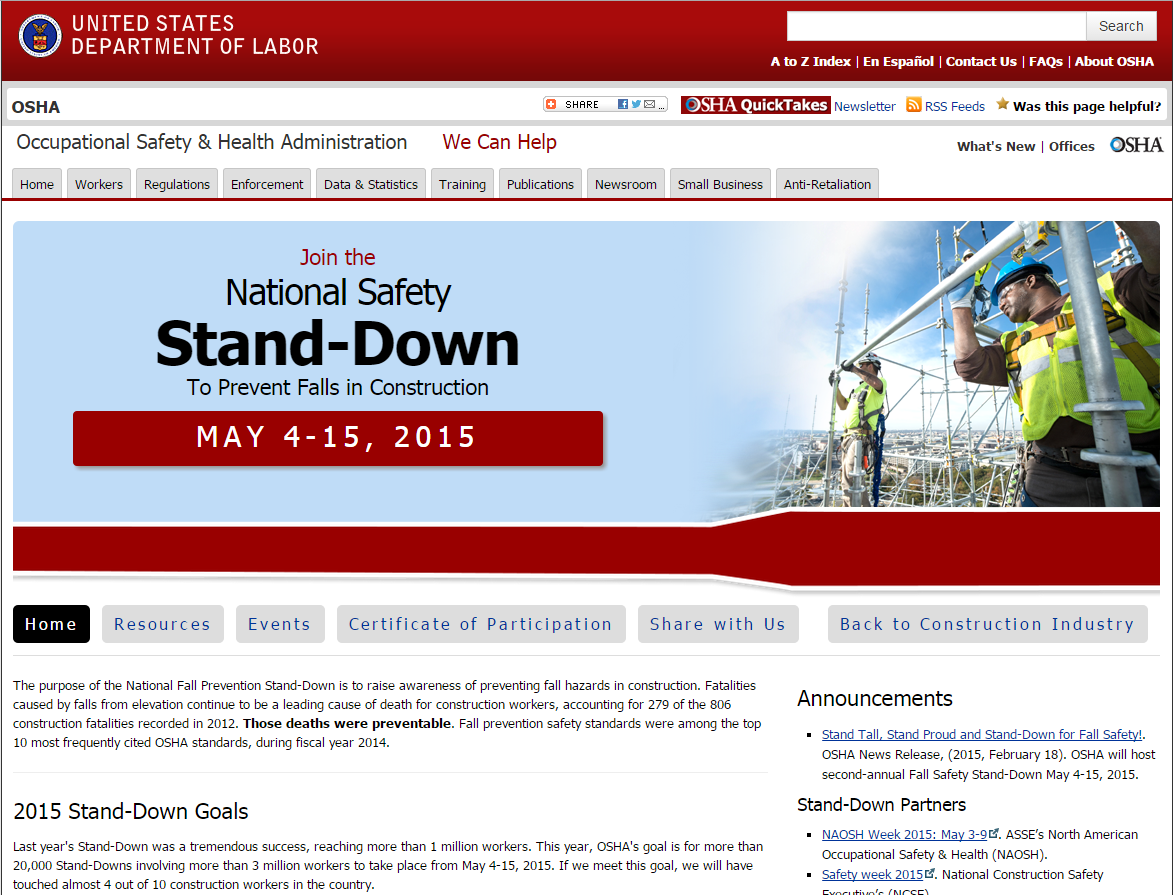 [Speaker Notes: Go to events section of OSHA Falls Stand-Down page. In addition to listing regional events, it has the list of regional coordinators Dean shared earlier. Contact your regional coordinator to for more information about hosting an event and posting it on this Events page]